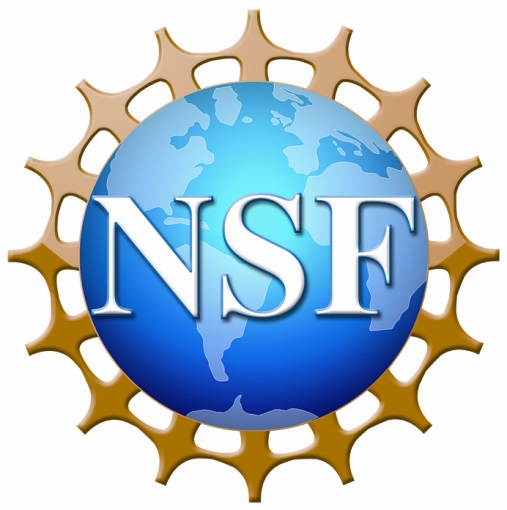 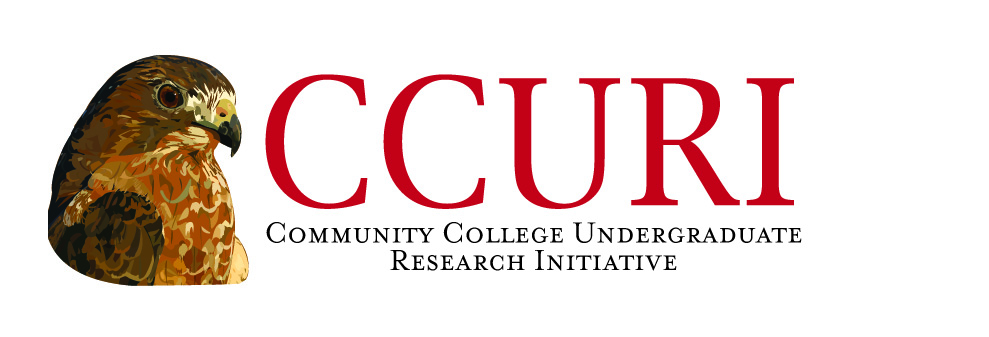 Title
Authors
School
Insert School Logo Here
Conclusion
Results cont.
Methods & Materials
Abstract
Your text would go here.
Your text would go here.
Your text would go here.
Your text would go here.
Introduction
Your text would go here.
Acknowledgements
Your text would go here.
Results
Your text would go here.
Contact Information
Your text would go here.
Funding Source – NSF #1524353
Community College Undergraduate Research Initiative (CCURI): Creating a Culture of Change